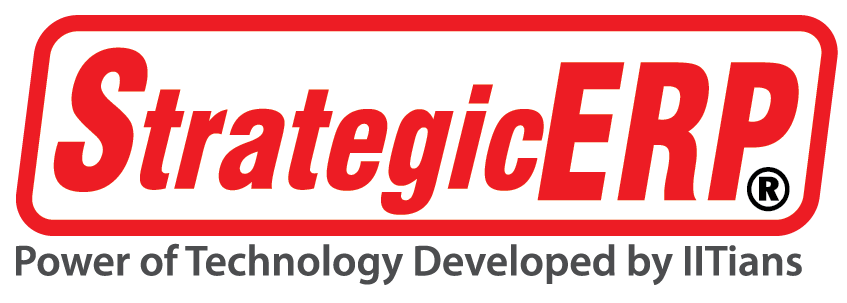 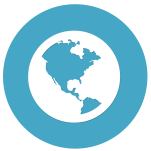 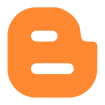 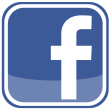 Follow us on :
PPM
About StrategicERP
StrategicERP is  into the business of developing ERP solutions  specifically designed for Real Estate and Infrastructure industry.

StrategicERP is a web based application  built by IITians on proprietary J2FX framework.

It  is  a single window solution to automate all the business  transactions, it ensures optimum utilization of resources and efficient business process management to keep in pace with the time.

StrategicERP has 500+ clients across India, some of our esteemed clients consist of : GDCL, Raj Infra, Vishal Infra, Hirannandani Group, Poddar Housing, Paradise Group, TVH Group, Puranik Builders, Transcon Group, Kundan Spaces, M.V. Omni Projects, Rajesh Life Spaces, DS-MAX Properties, Hombale Group, A. Shridhar and many more.
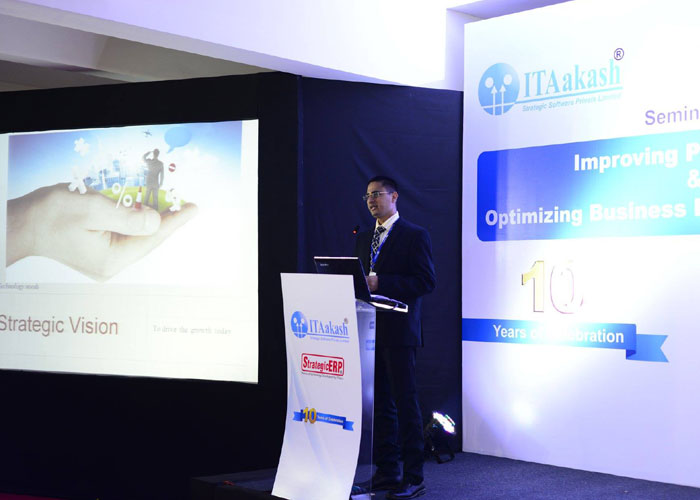 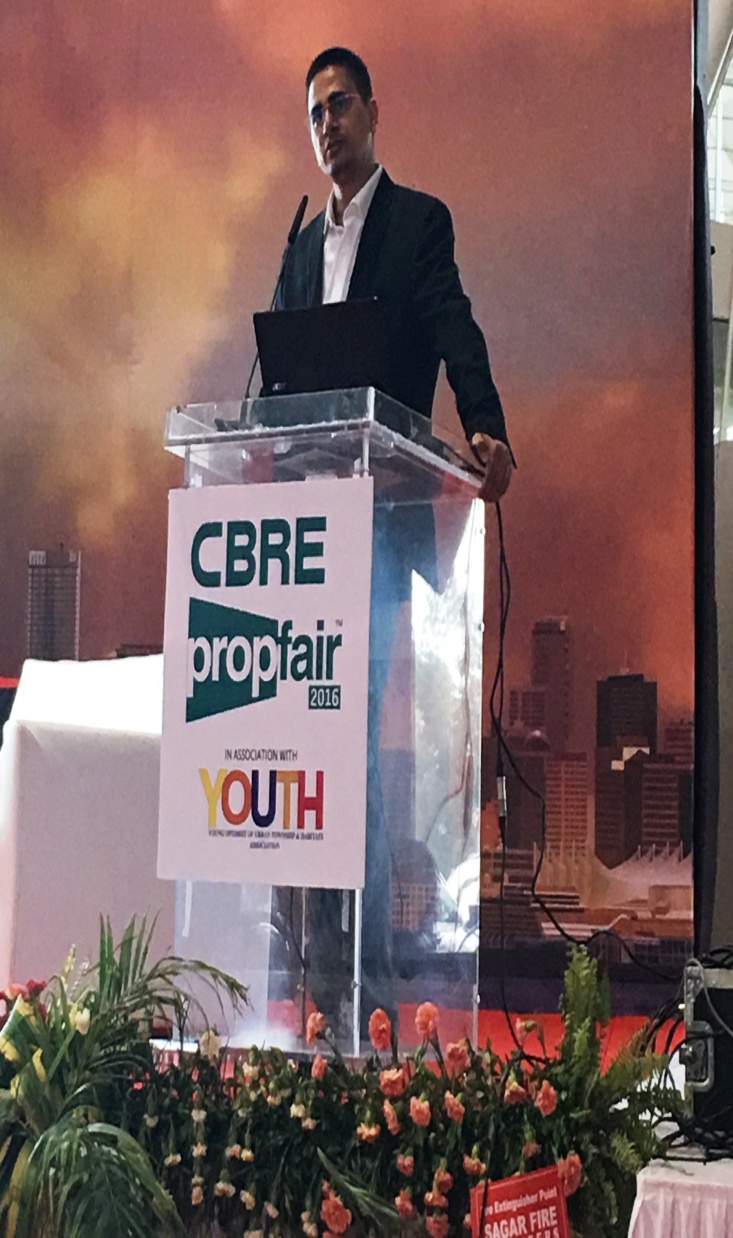 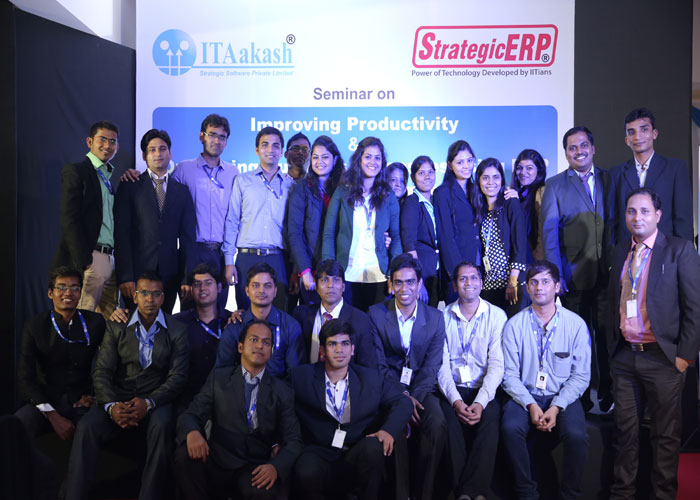 StrategicERP Moments
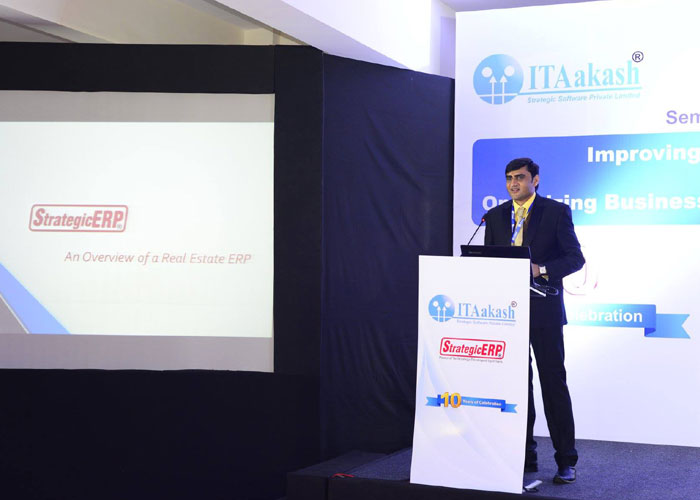 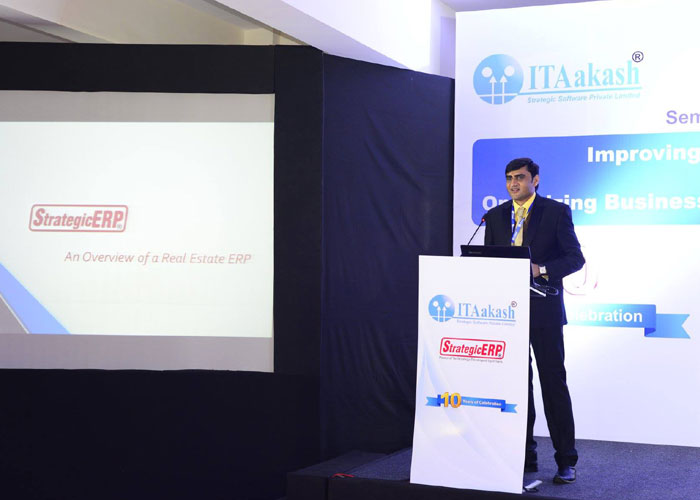 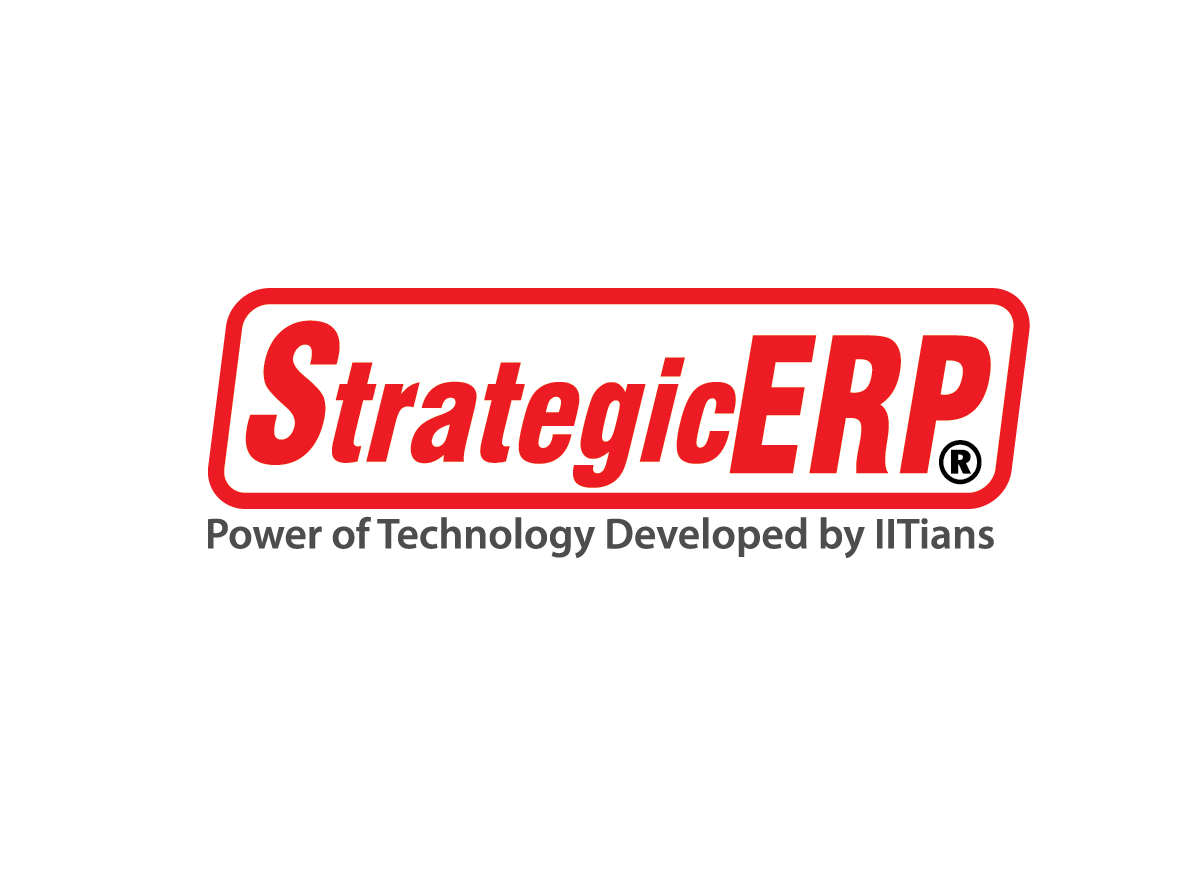 What is PPM ?
It is our pride to announce that StrategicERP  has come up with a new version of our ERP known as  “Project Portfolio Management” for  SME Infrastructure Industries.  PPM  is a cost effective and flexible web based ERP solution.
It  is a best fit for companies implementing ERP solutions for the first time with limited no. of users.Project Portfolio Management offers Comprehensive Functionality of WBS Estimations, Planning, Scheduling, Execution Control & Review. Highly Intuitive MIS Reports and Dashboards help in driving Projects effectively. Project Portfolio Management provides seamless integration with Tally. ( If Required ) Project Portfolio Management is Compatible with OS: Windows, Linux, Mac and  has no browser/device dependability .
Project Portfolio Management Menu Screen - Modules
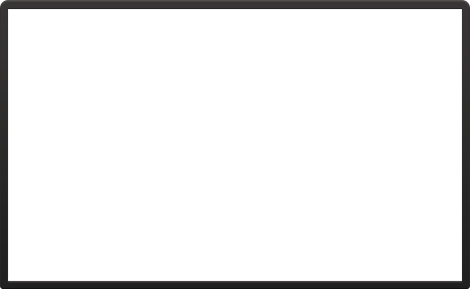 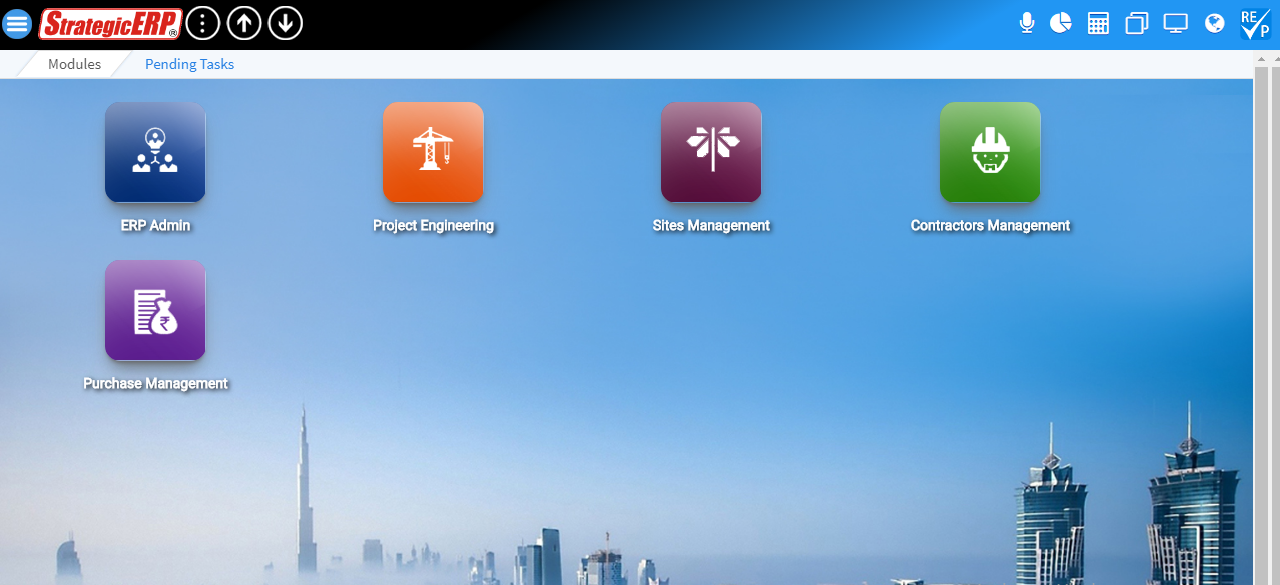 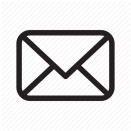 Mail Conversation
Advance Features
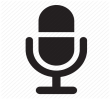 Voice Command
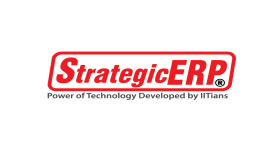 Dashboards
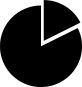 Calculator
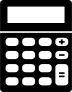 Multiple Tab
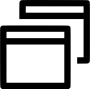 Background Option
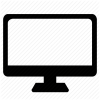 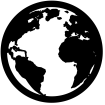 Multiple Language
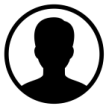 User Profile
AI and Machine Learning Technology
ERP User Chat
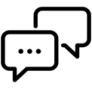 Voice Search – Conversational User Interface for Instant Details
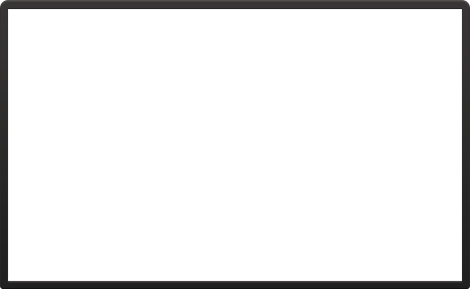 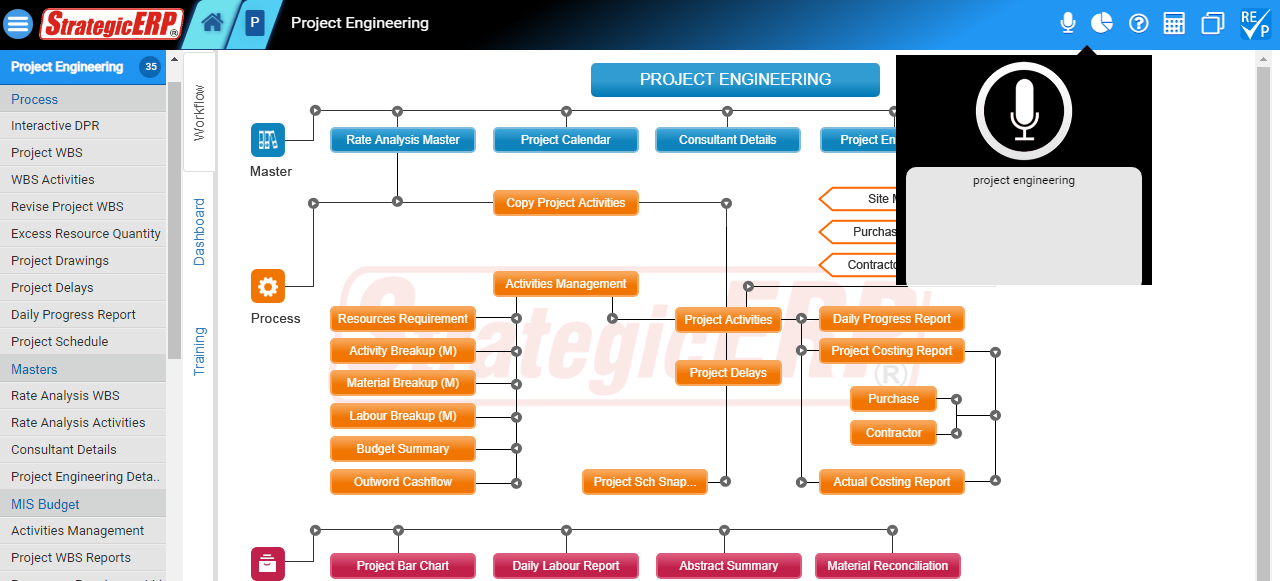 Video Tutorials – Easy to Learn with Online Tutorials.
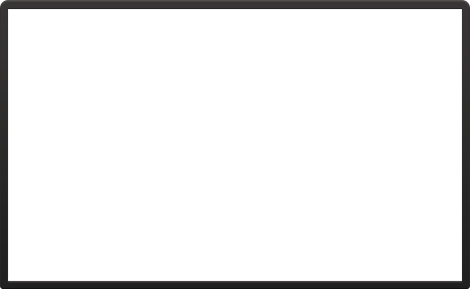 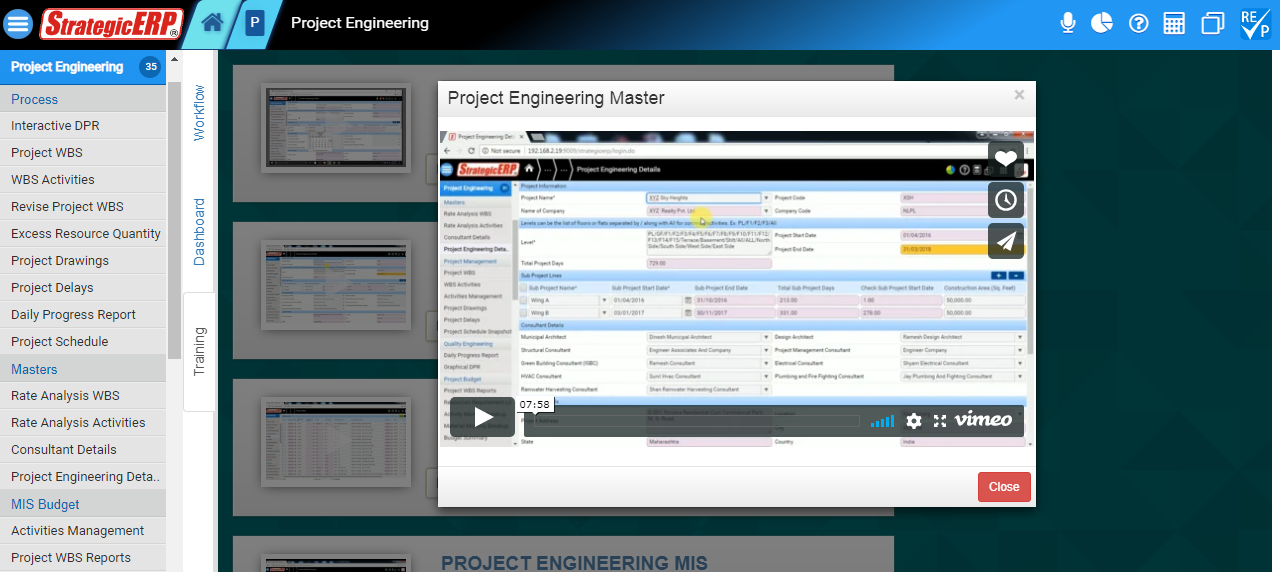 ERP Store – To Install and Update new Developments.
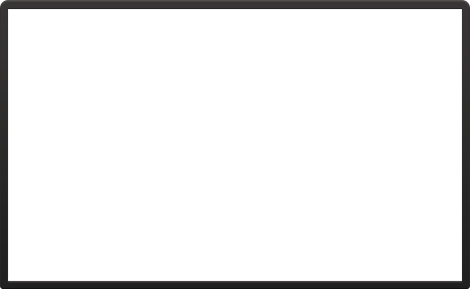 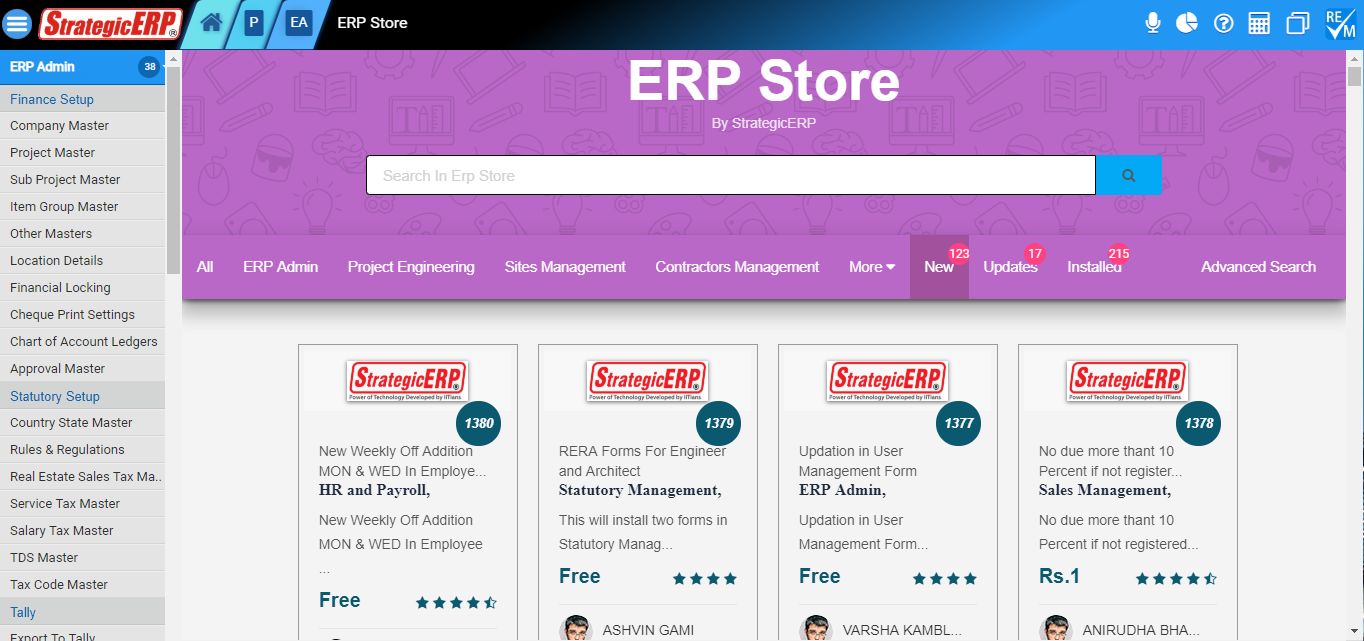 PPM Module Flow | ERP Admin
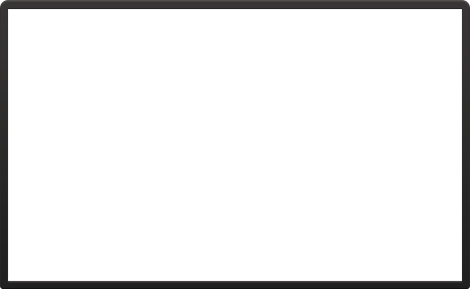 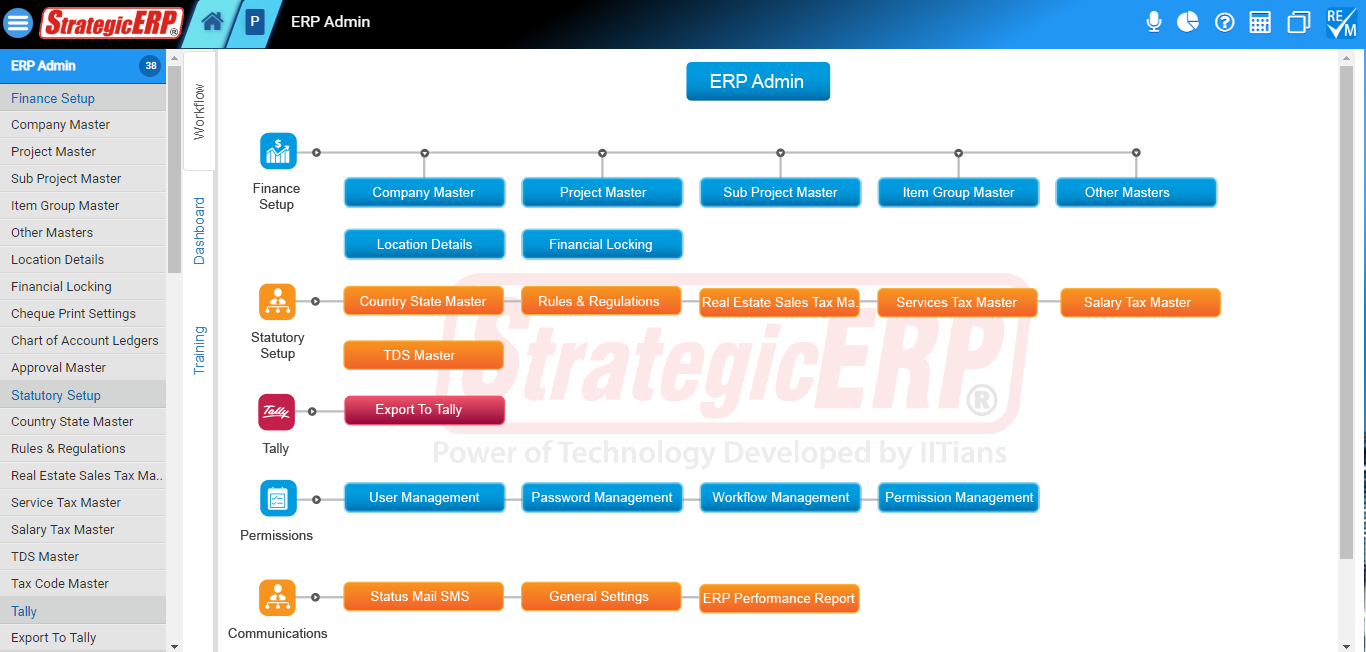 ERP Admin
PPM Module Flow | Project Engineering
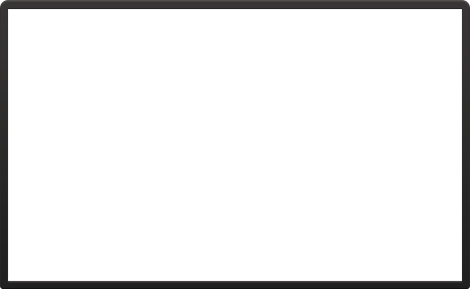 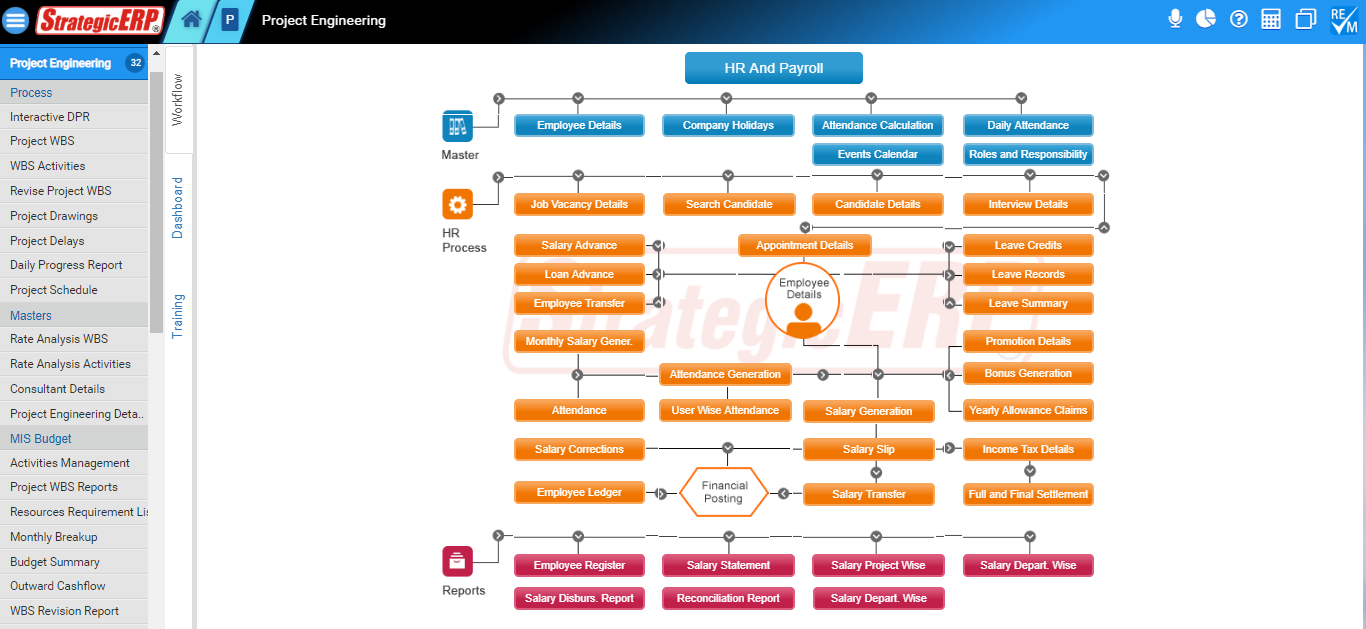 Project 
Engineering
Can Manage 
Project Activities,
Project Drawings, 
Project Delays, 
Graphical DPR,
Activity Material and 
Labour Monthly Breakup,
Budget Summary,
Outward Cashflow.
MIS Reports | Project Engineering
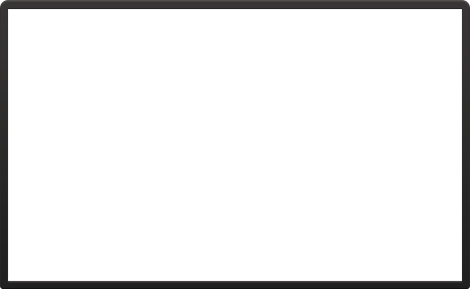 Project Bar Chart
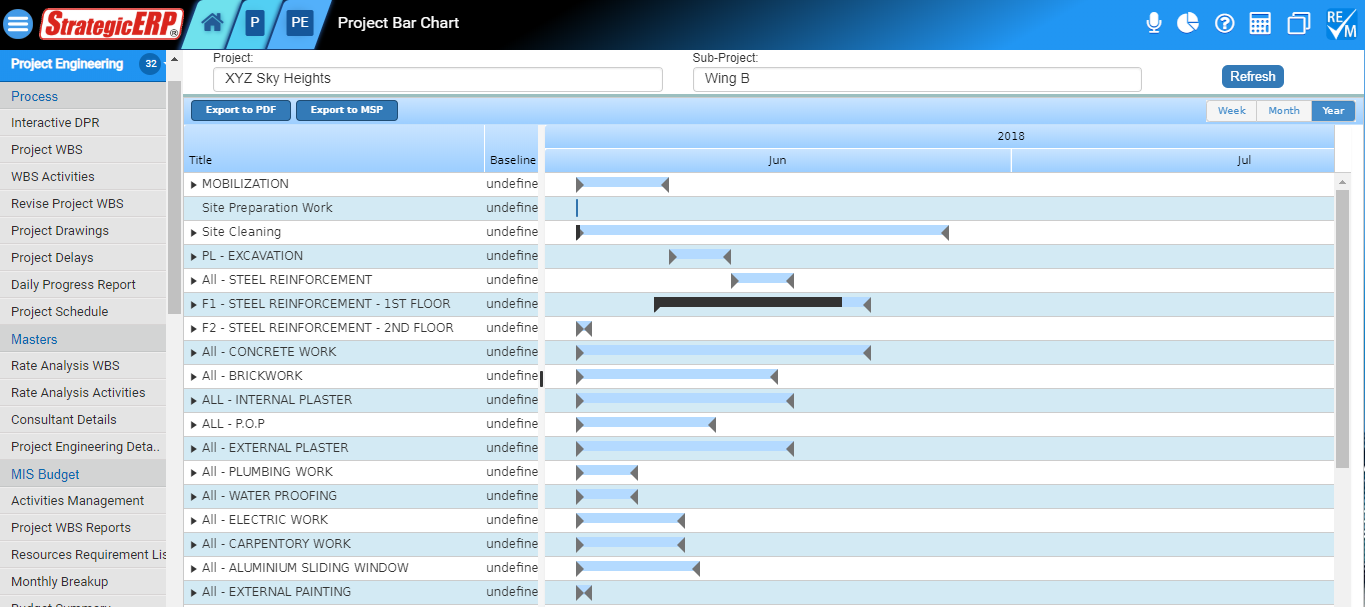 Other Critical 
MIS Reports
* Snapshot Bar Chart
* Engineering Report
* Daily Labour Report 
* Thumb Rule Report
* Abstract Summary
* Material Reconciliation
Dashboard  Reports | Project Engineering
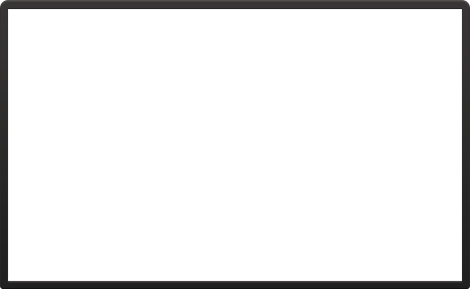 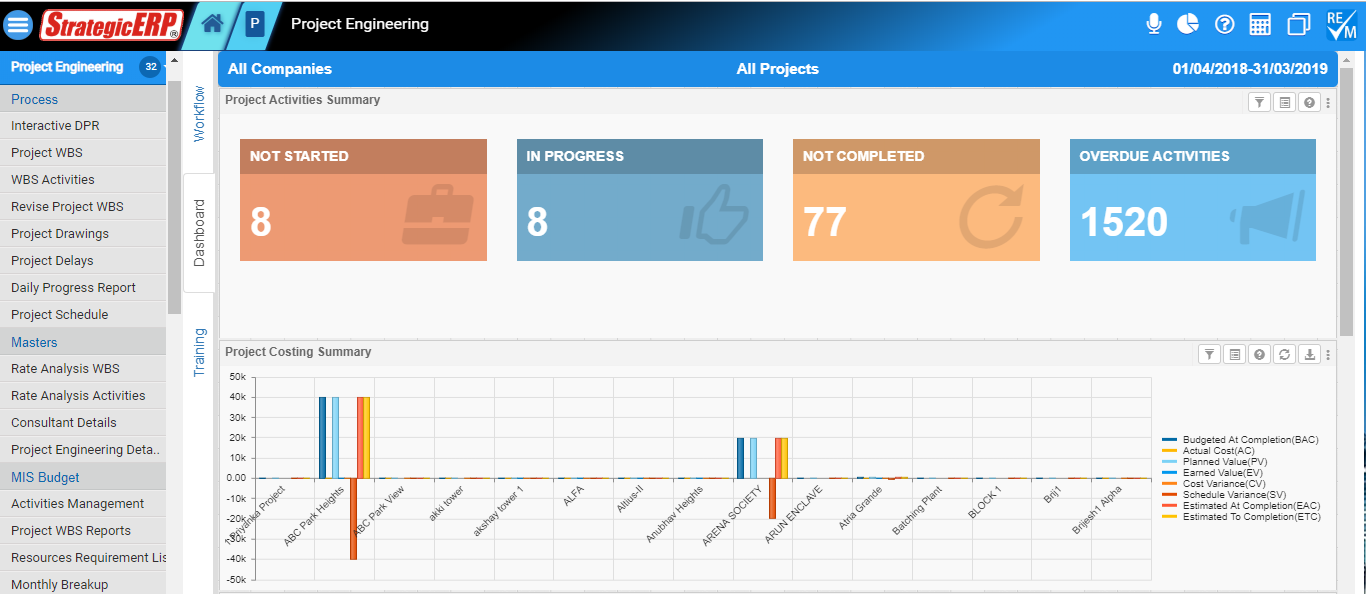 Project Activity
Summary
Other  Critical 
MIS Reports
Level Wise Costing 
  Summary
Month Wise  Costing Summary
EAC Vs AC Vs ETC
PPM Module Flow | Sites Management
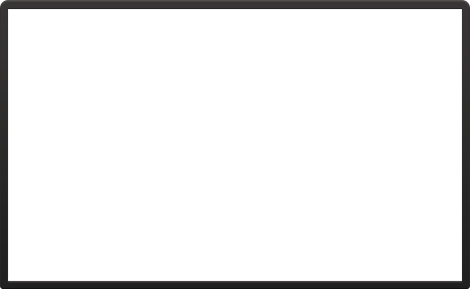 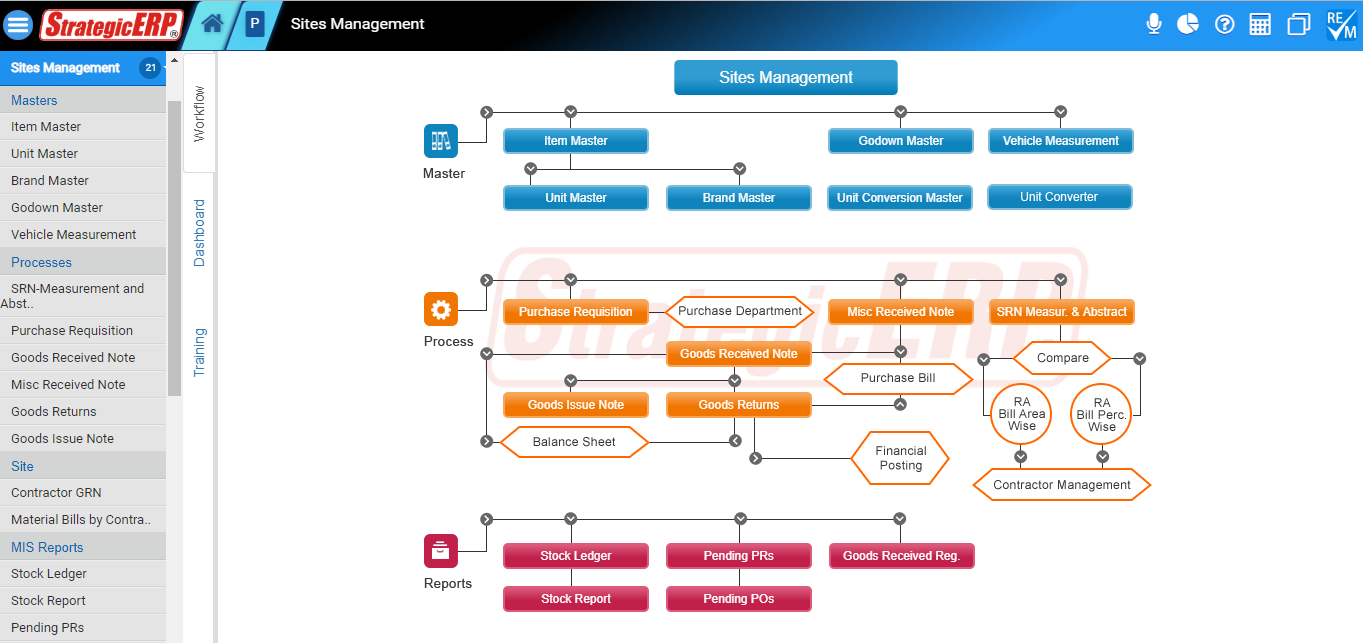 Sites 
Management
Can Manage 
SRN – Measurement and 
Abstract,
Purchase Requisition,
Goods Received Notes,
MIS Reports | Sites Management
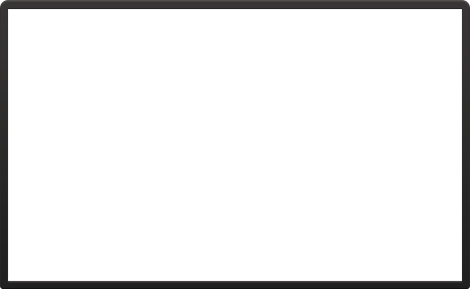 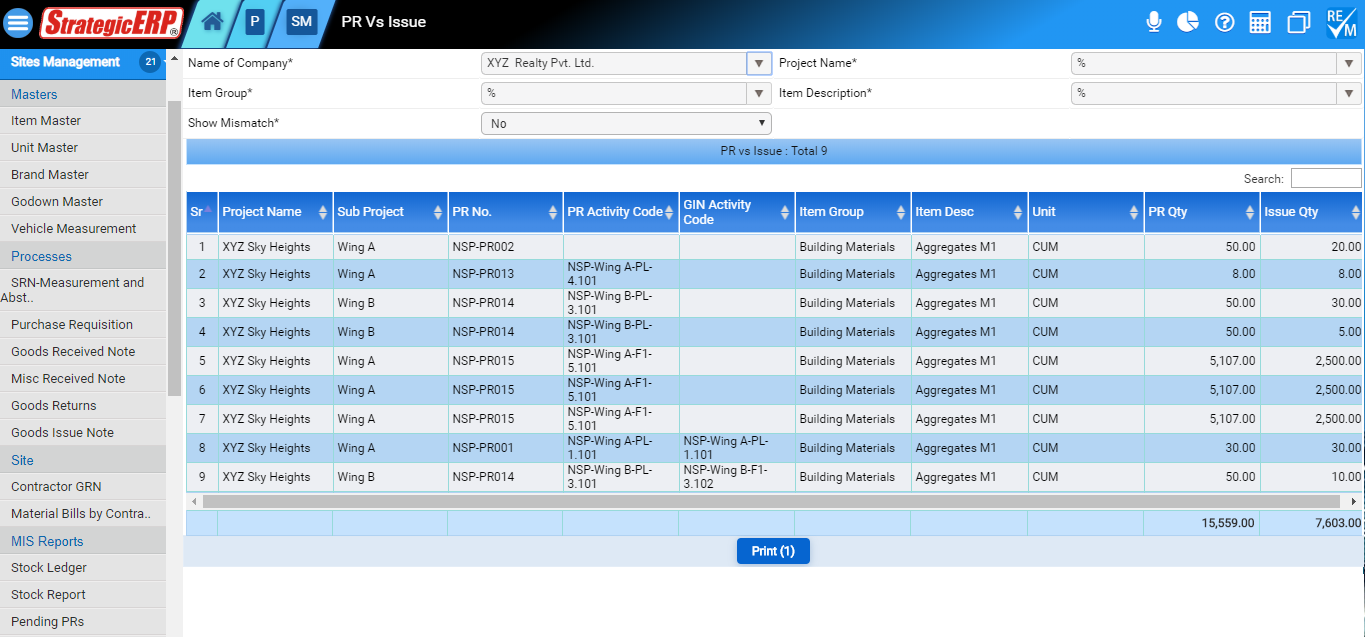 PR vs Issue
Other Critical 
MIS Reports
* Stock Ledger 
* Stock Report 
* Pending PRs
* Pending Pos for GRN
* Goods Received Register
Dashboard  Reports | Sites Management
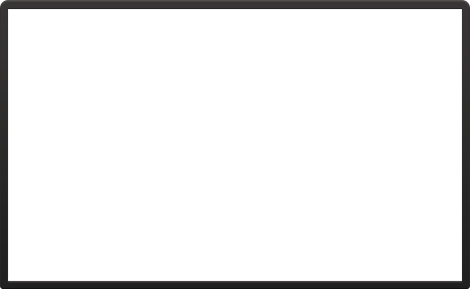 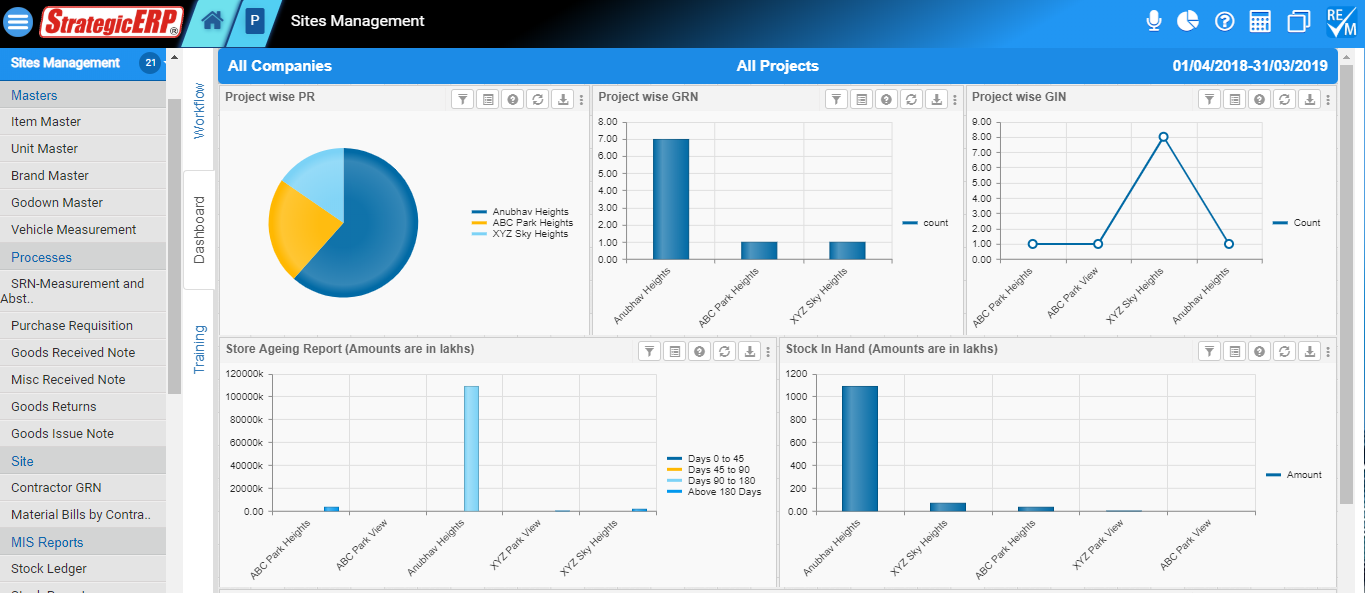 Project Wise PR
Other  Critical 
Reports
Store Aging Report
Stock in Hand  
 Stock Aging Report
PPM Module Flow | Purchase Management
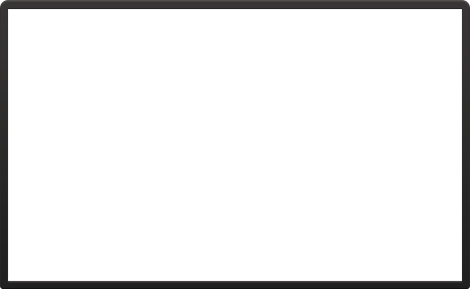 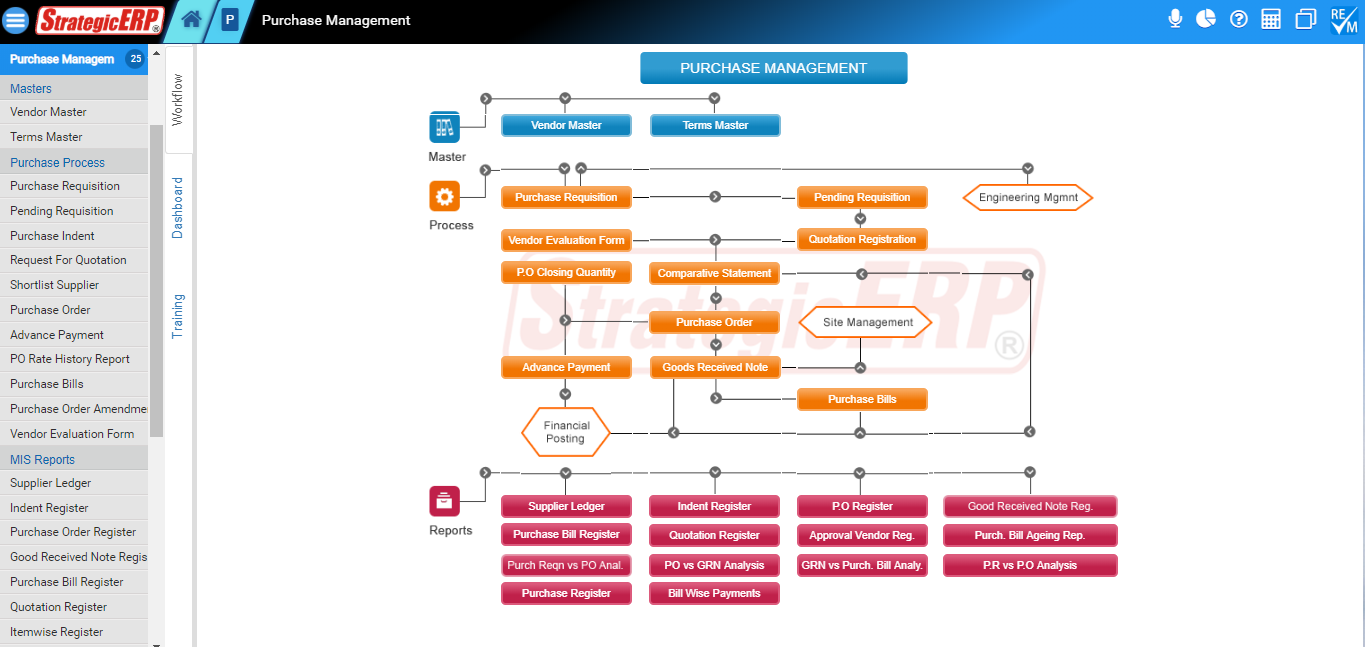 Purchase 
Management
Can Manage 
Purchase Requisition,
Pending Requisition, 
Comparative Statement,
Shortlist Vendor, 
Purchase Order ,
Advance Payment, 
P.O Closing Quantity 
Vendor Evaluation.
MIS Reports | Purchase Management
GRN vs Purchase Bill
Analysis
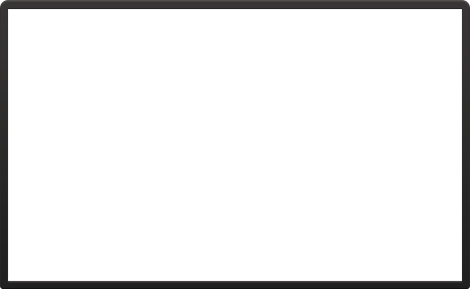 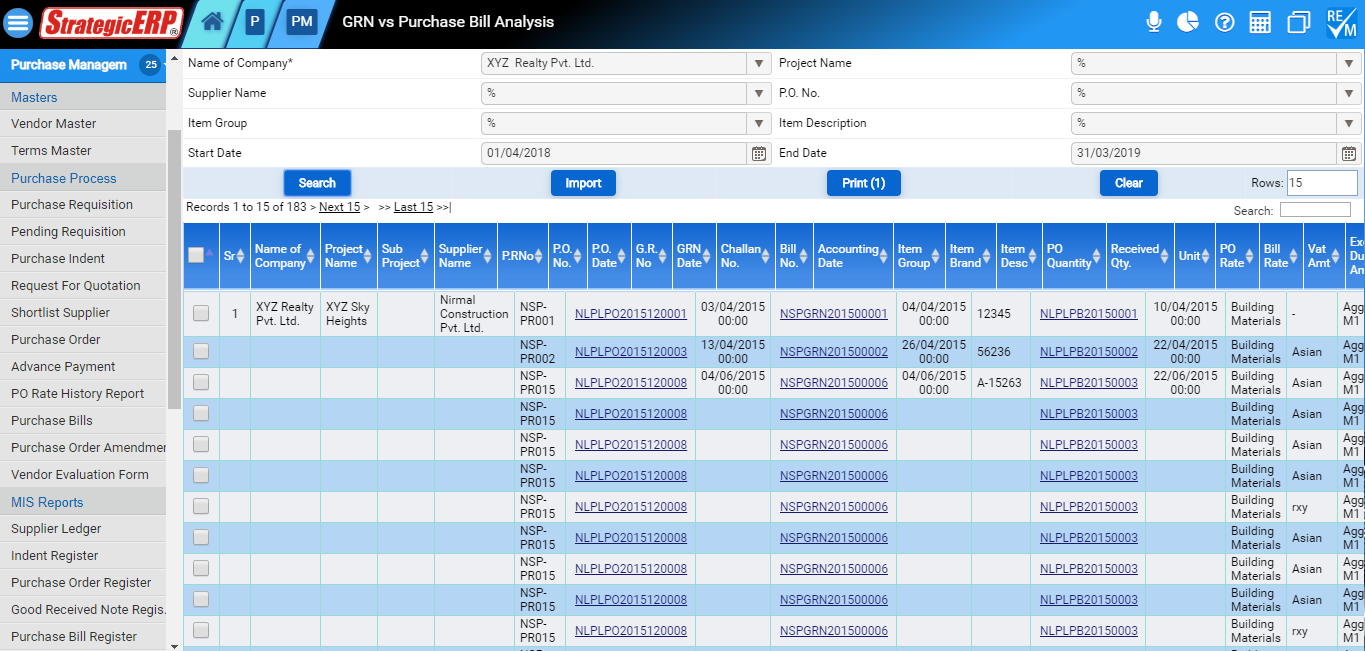 Other Critical 
MIS Reports
* Supplier Ledger 
* Indent Register 
* PO Register
* PO vs GRN Analysis
* PR vs PO vs GRN vs PB
   Analysis
Dashboard  Reports | Purchase  Management
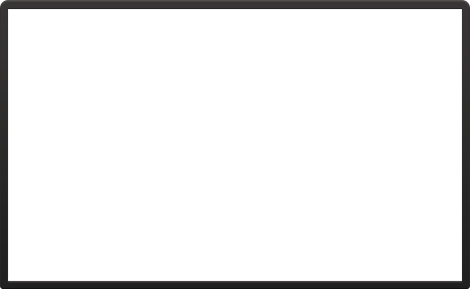 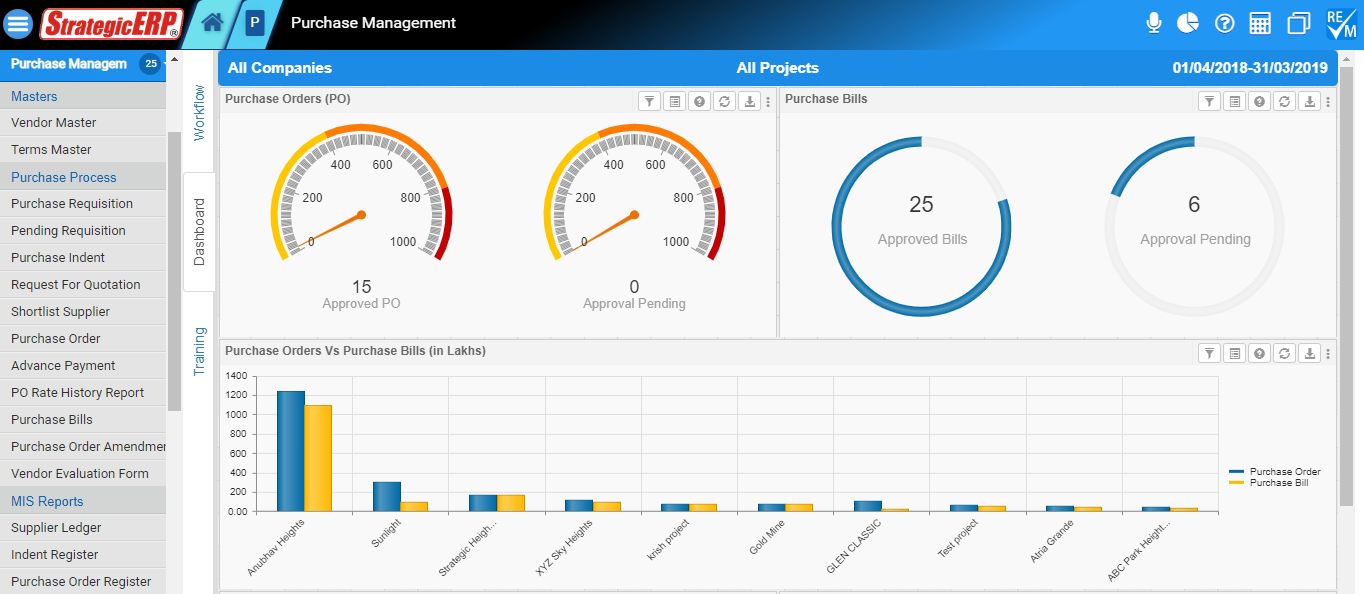 Purchase Order
Other Critical 
Report
Project Wise Purchase
PPM Module Flow | Contractors Management
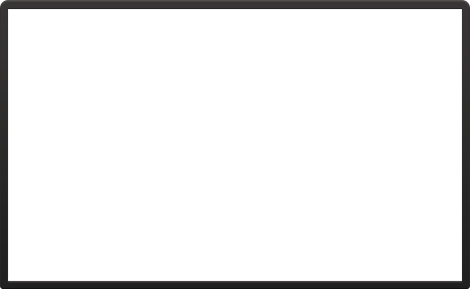 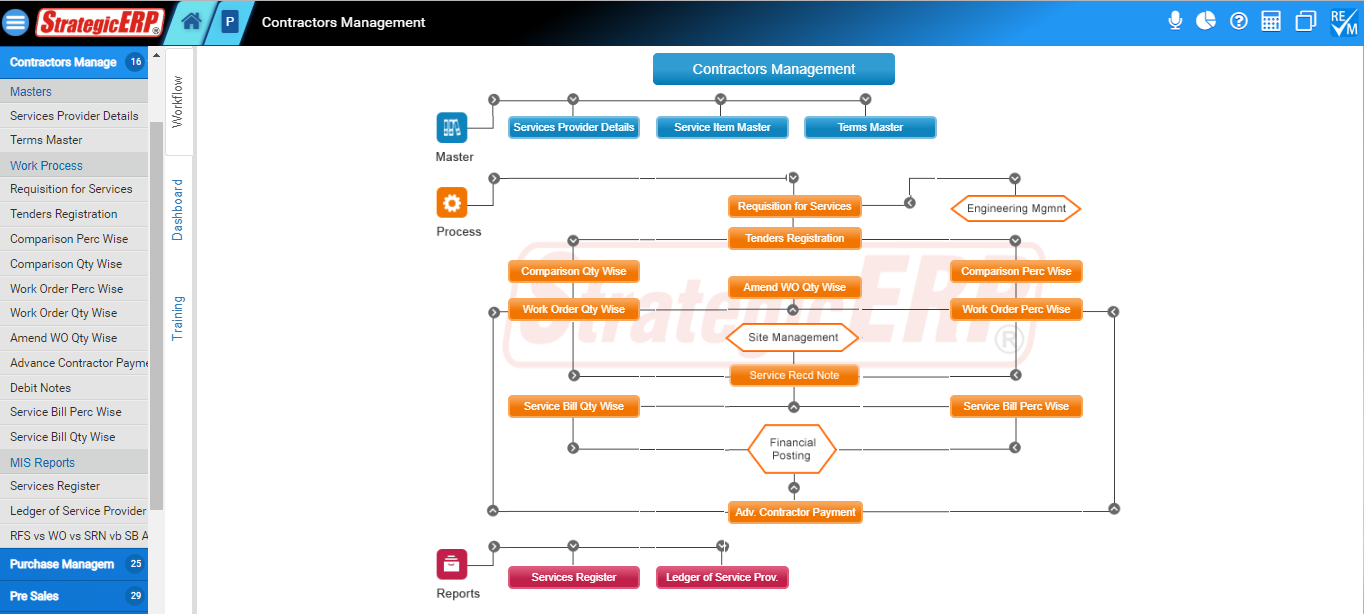 Contractors
Management
Can Manage 
Requisition for Services,
Tender Registration,
Comparison Perc and 
Qty Wise,
Work Order Perc and 
Qty Wise,
Amend WO Qty Wise,
Service Bill Perc and 
Qty Wise,
MIS Reports | Contractors  Management
RFS vs. WO vs. SRN vs.
 SB Analysis
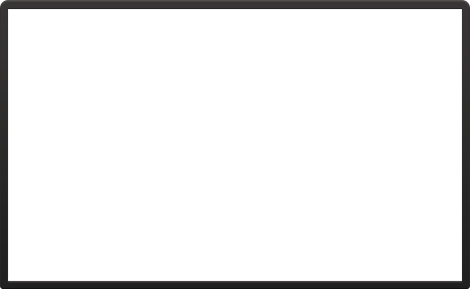 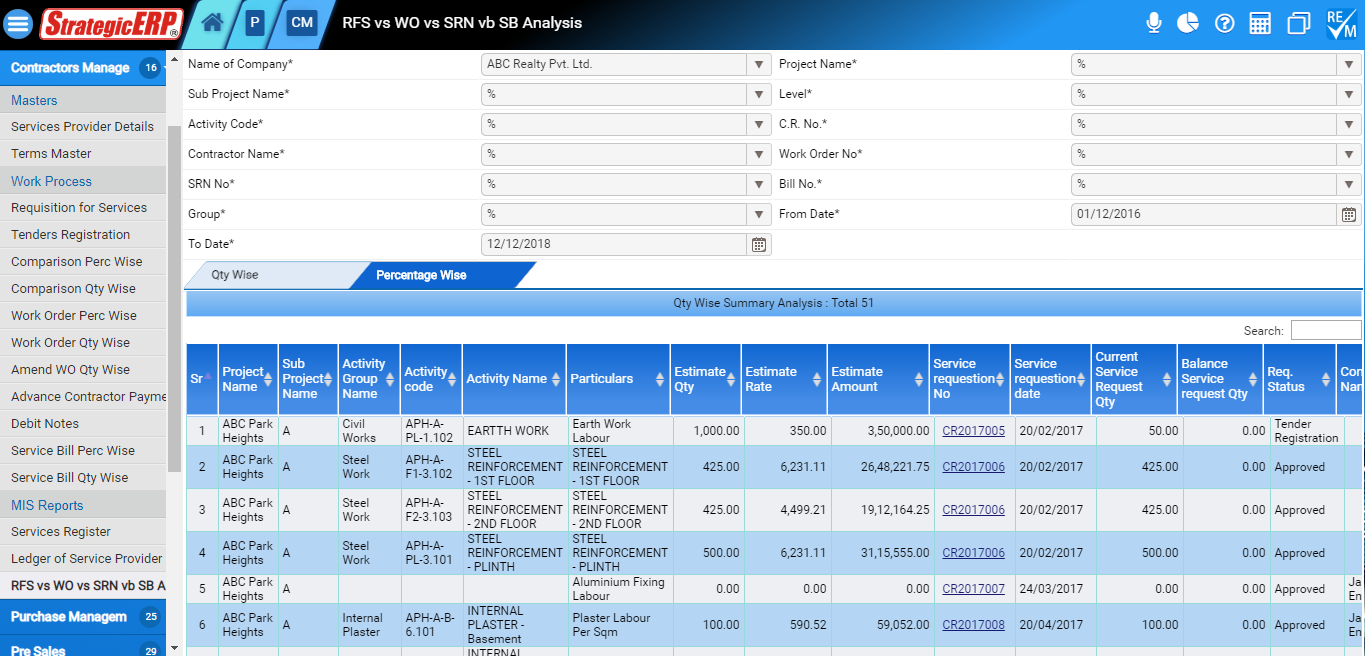 Other MIS Reports
Services Register 
Ledger of Service 
Provider
Dashboard  Reports | Contractors  Management
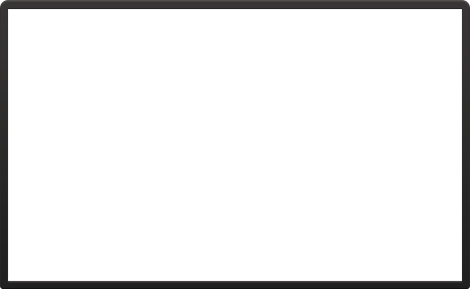 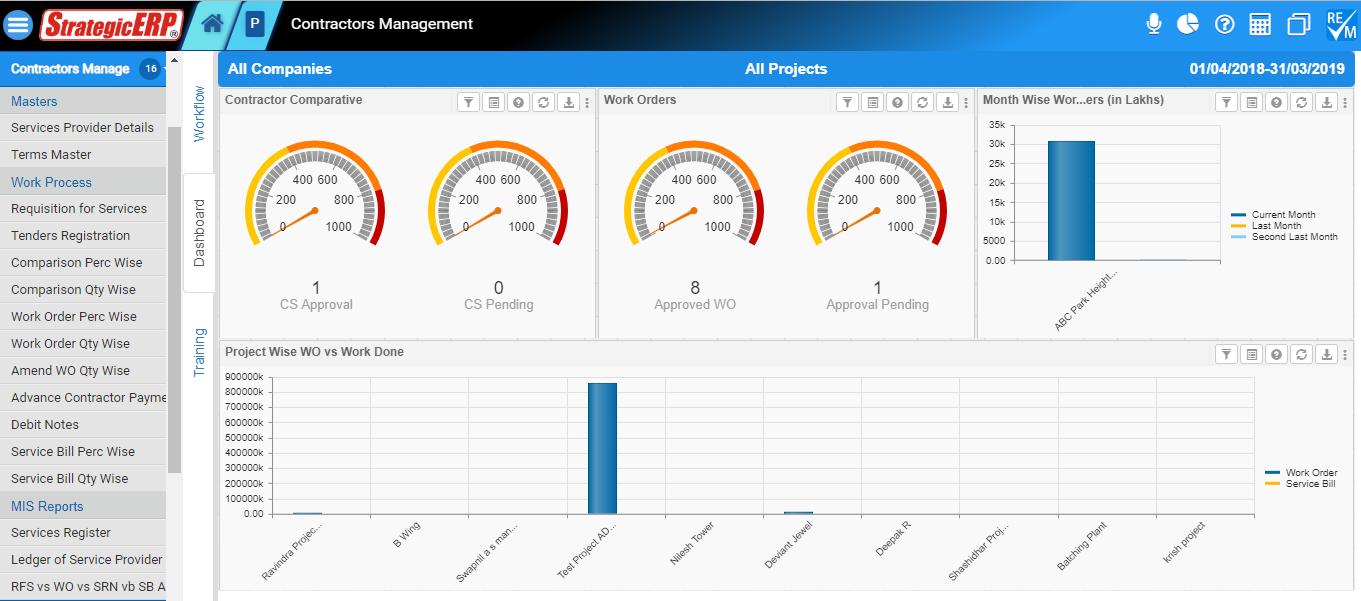 Contractors  Comparative
Other  Report
Project Wise WO vs 
   Work Done 
 Month Wise Work 
Orders
PPM – Add-on’s Module
Tally Integration
Email Configuration
SMS Configuration
Exhibition Integration
Website Integration
IVR Integration
Click to call
Mobile ERP App
Customer App
Partner App
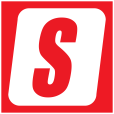 MobileERP App
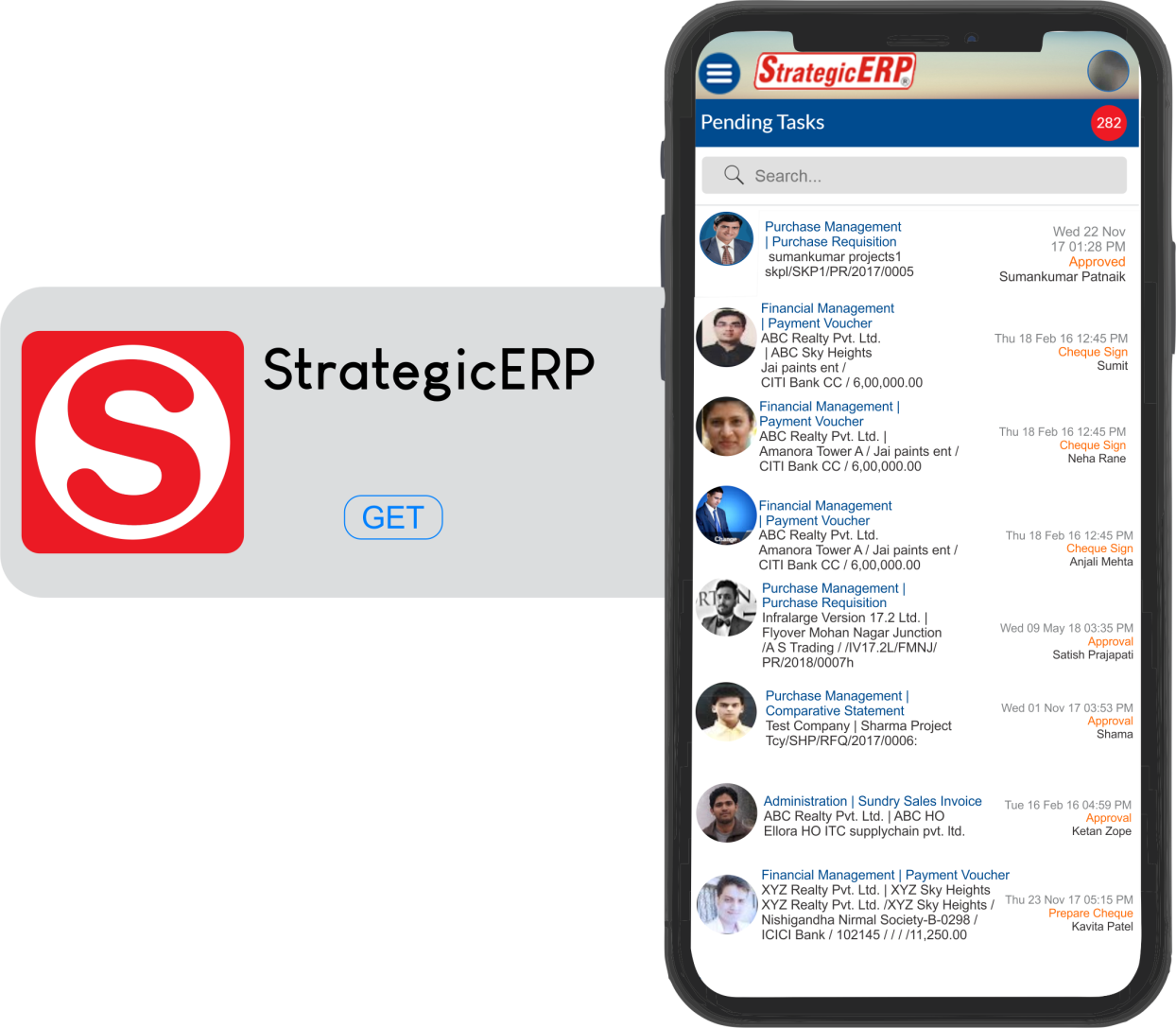 Available On :
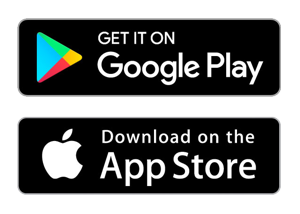 Access ERP on Mobile – Anytime , Anywhere
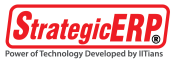 | Customer Base
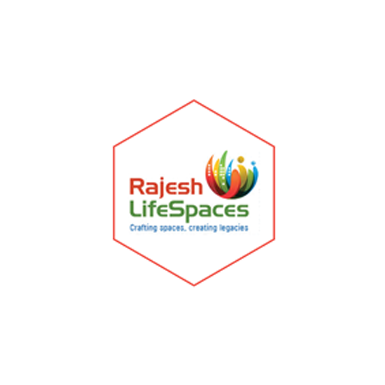 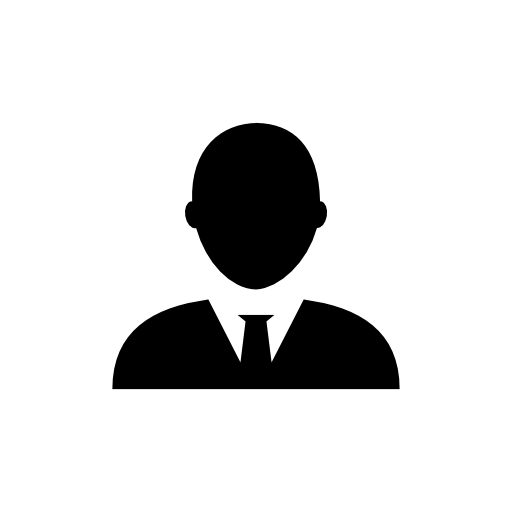 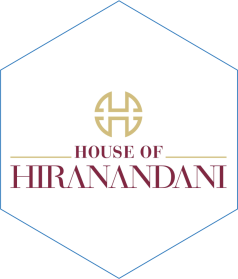 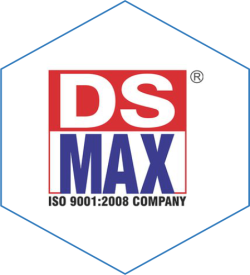 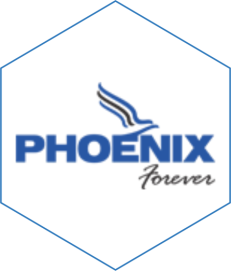 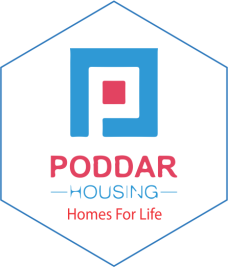 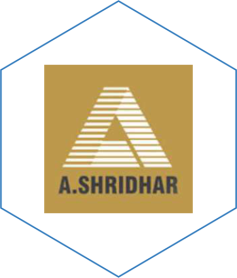 500+
customers
Mumbai
Mumbai
Bangalore
Across
PAN India
Pune
Ahmedabad
Delhi
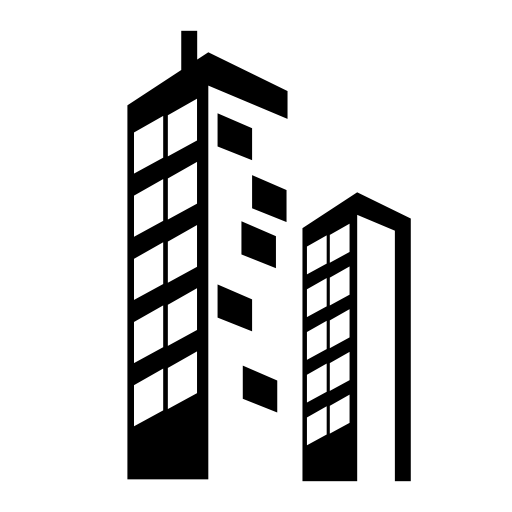 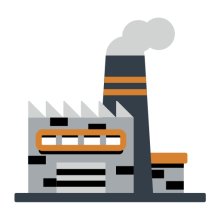 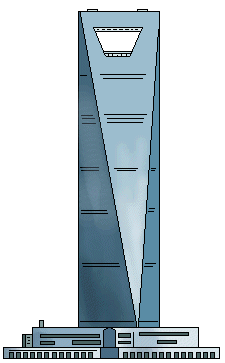 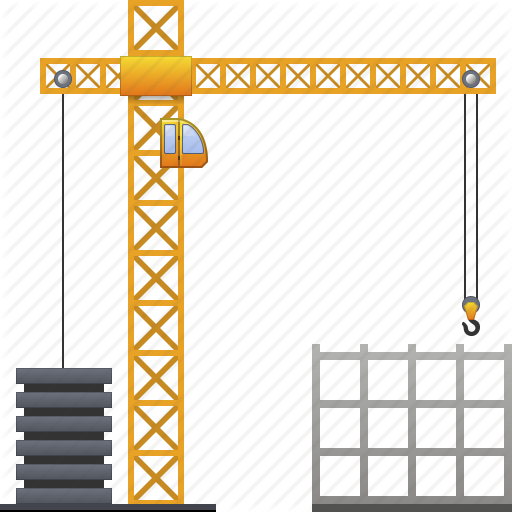 Serving
Verticals
Real Estate
Manufacturing
Infrastructure
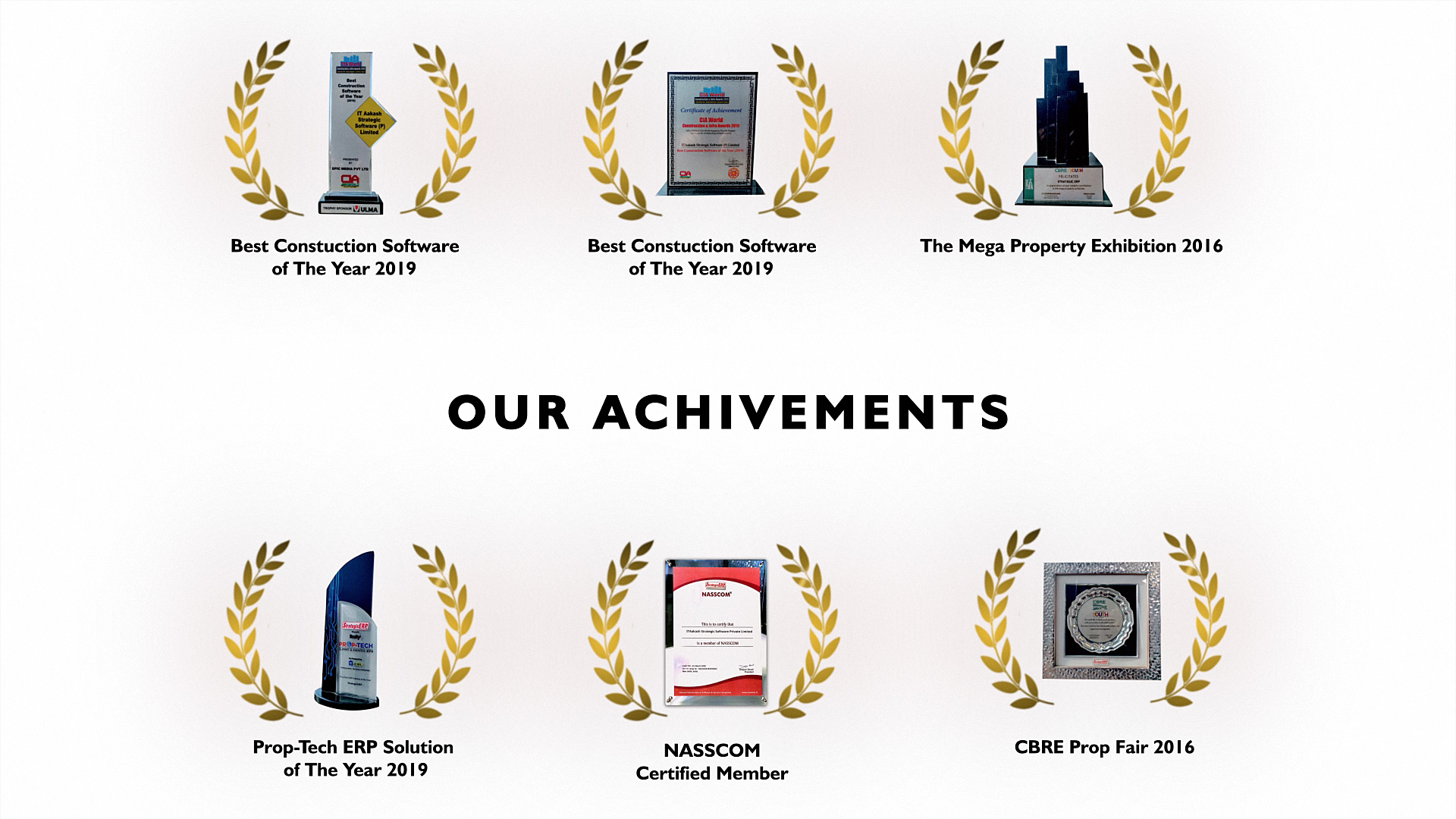 Technical Support
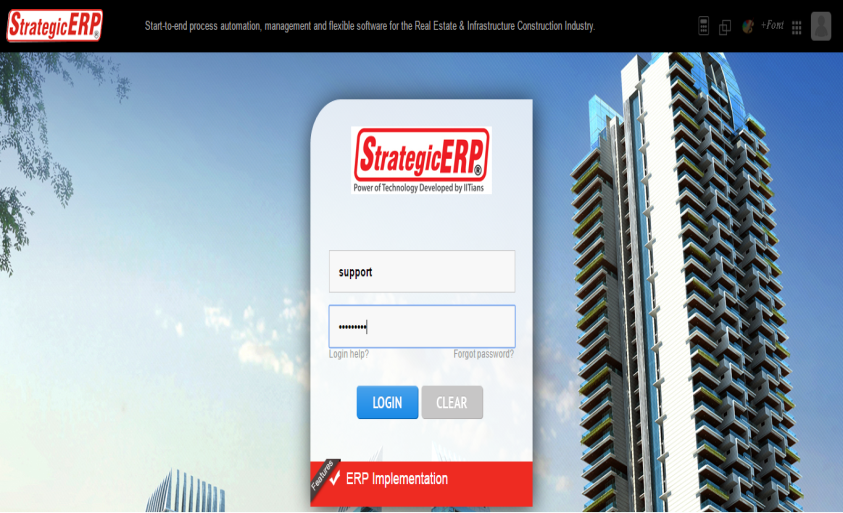 StrategicERP Support Portal
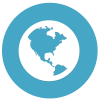 http://strategicerpcloud.com/crm/
Username : support
Password : xyz
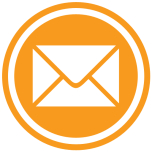 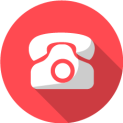 support@strategicerp.cpm
+91-22-25750104/5/6
Contact Us
MUMBAI (CORPORATE OFFICE)

ITAakash Strategic Software (P) Ltd,
5th floor, D S Business Galleria,
Near Huma Adlabs,
Beside Toyo House,
L.B.S. Road, Kanjur Marg (W),
Mumbai, 400078 INDIA.
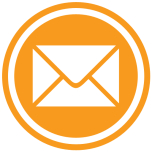 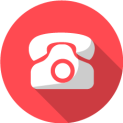 enquiry@strategicerp.com
+91-22-25770088/25750101